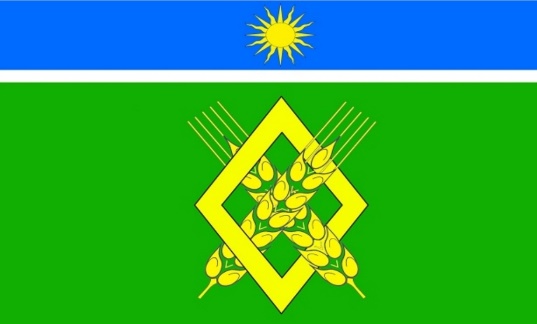 Докладглавы Харьковского сельского поселения«Об итогах  работы Харьковского сельского поселения  
за 2024 год и планах на 2025 год»
Исполняющий обязанности 
главы Харьковского с/п
Евграфов П.О. 
24 февраля 2025
На территории Харьковского сельского поселения Лабинского района проживает 536 человек из которых: 56% - это трудоспособное население; 44 % - жители пенсионного возраста и дети до 18 лет.
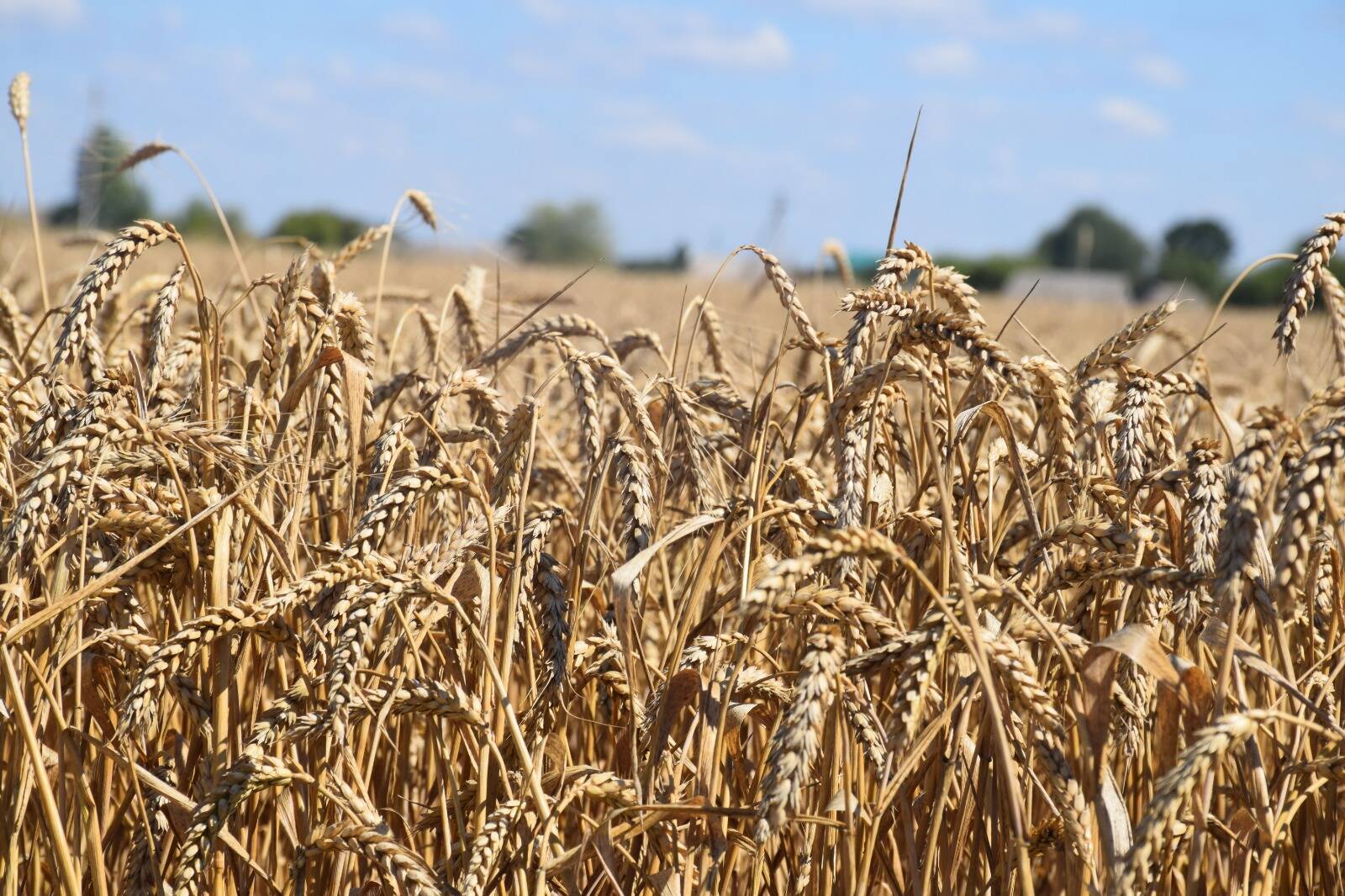 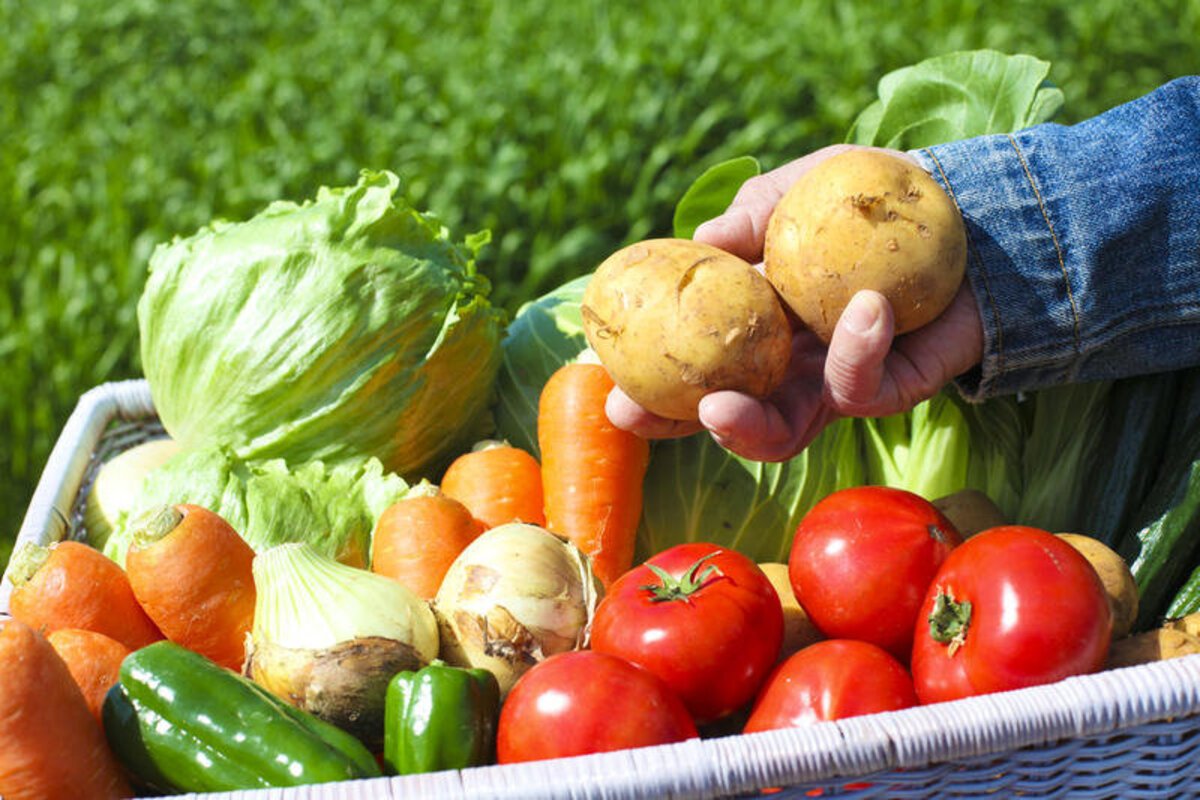 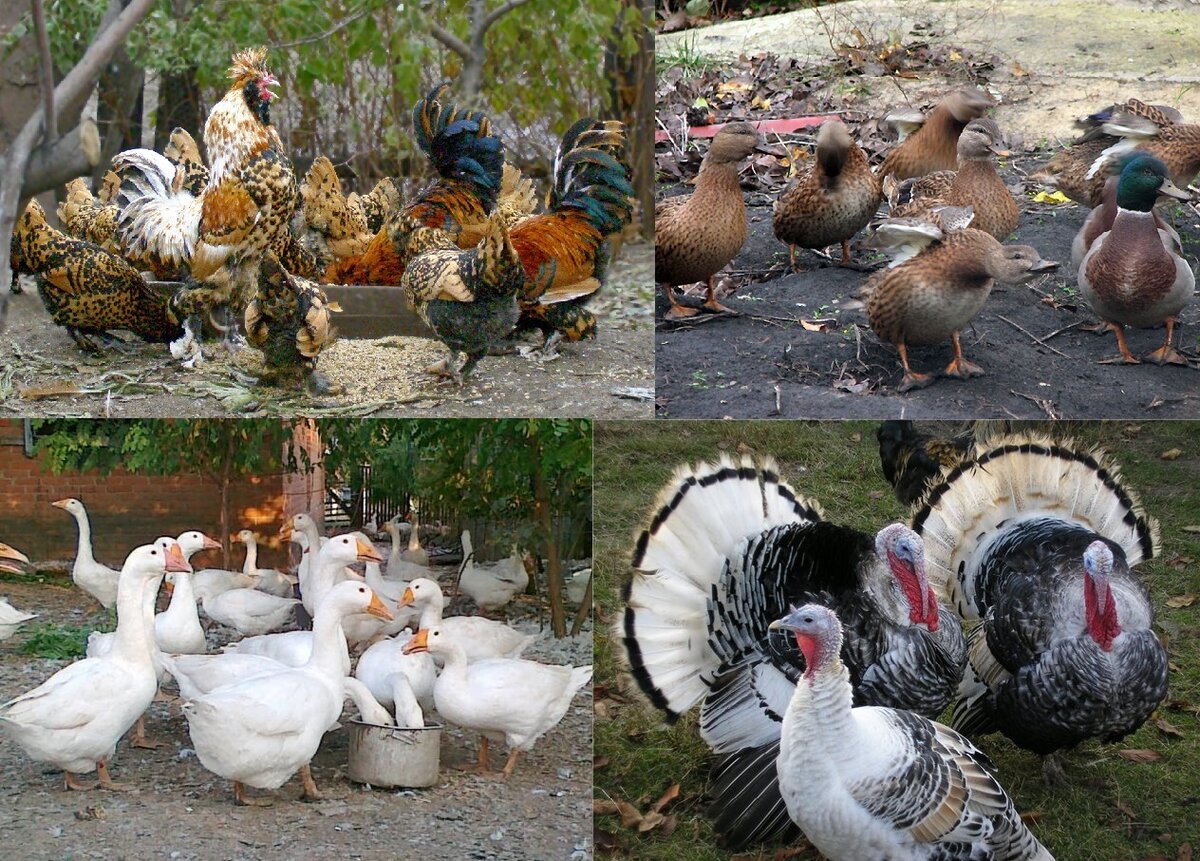 - 3 индивидуальных предпринимателя 
- 5 крестьянско-фермерских хозяйств
Бюджет Харьковского сельского Поселения в 2024 году составил7 миллионов 357 тысяч  рублей
Земельный налог
44 %
Акцизы 23%
источник основной составляющей бюджета(87% собственных доходов)
НДФЛ 
10%
ЕСХН 10%
План по доходам на 2025 год
4 миллиона 
568 тысяч рублей
3 миллиона 153 тысячи рублей
1 миллион 
415 тысяч
 рублей
Расходная часть бюджета Харьковского сельского Поселения в 2024 году составила миллионов 659 тысяч
19%
39%
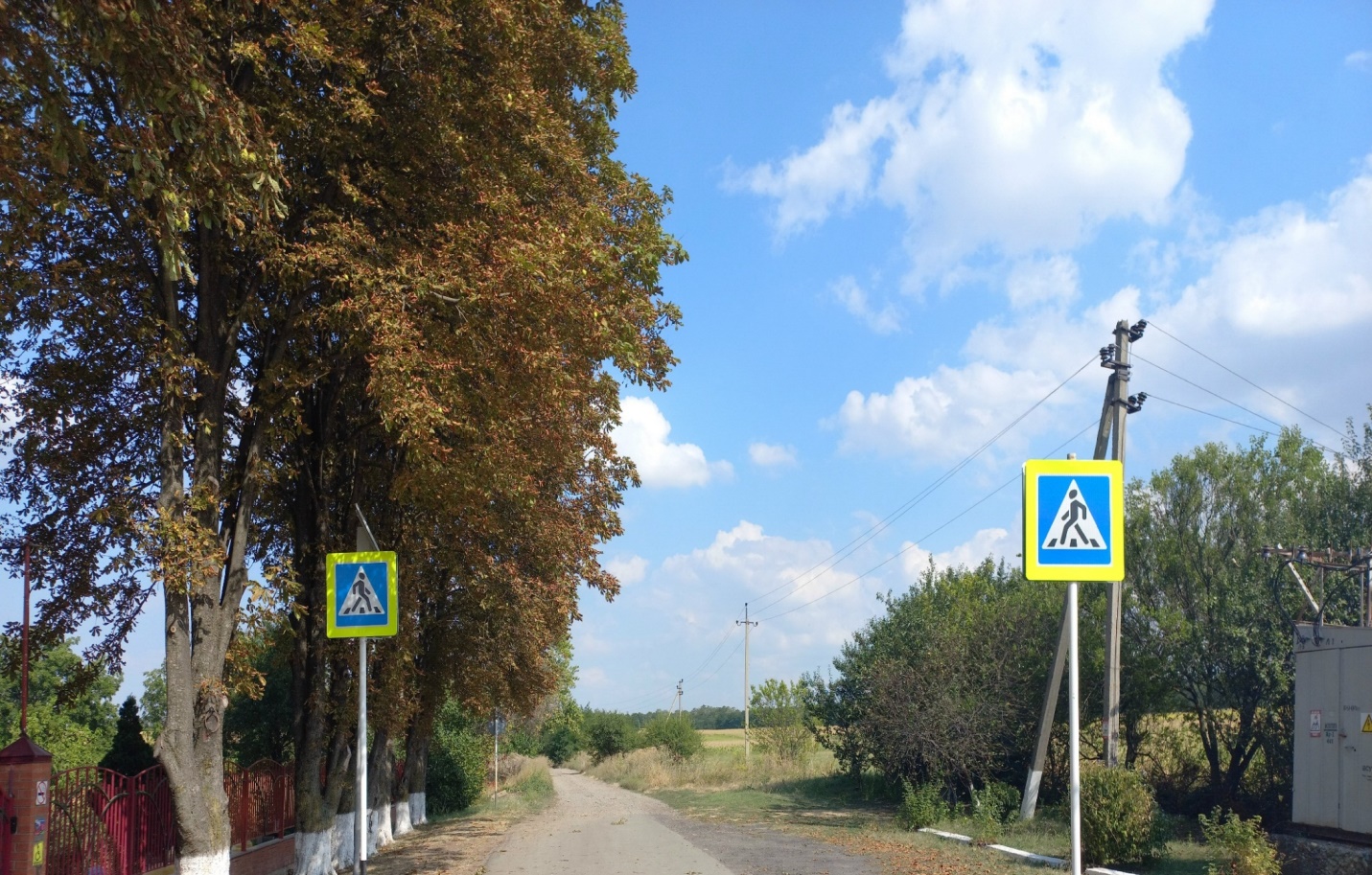 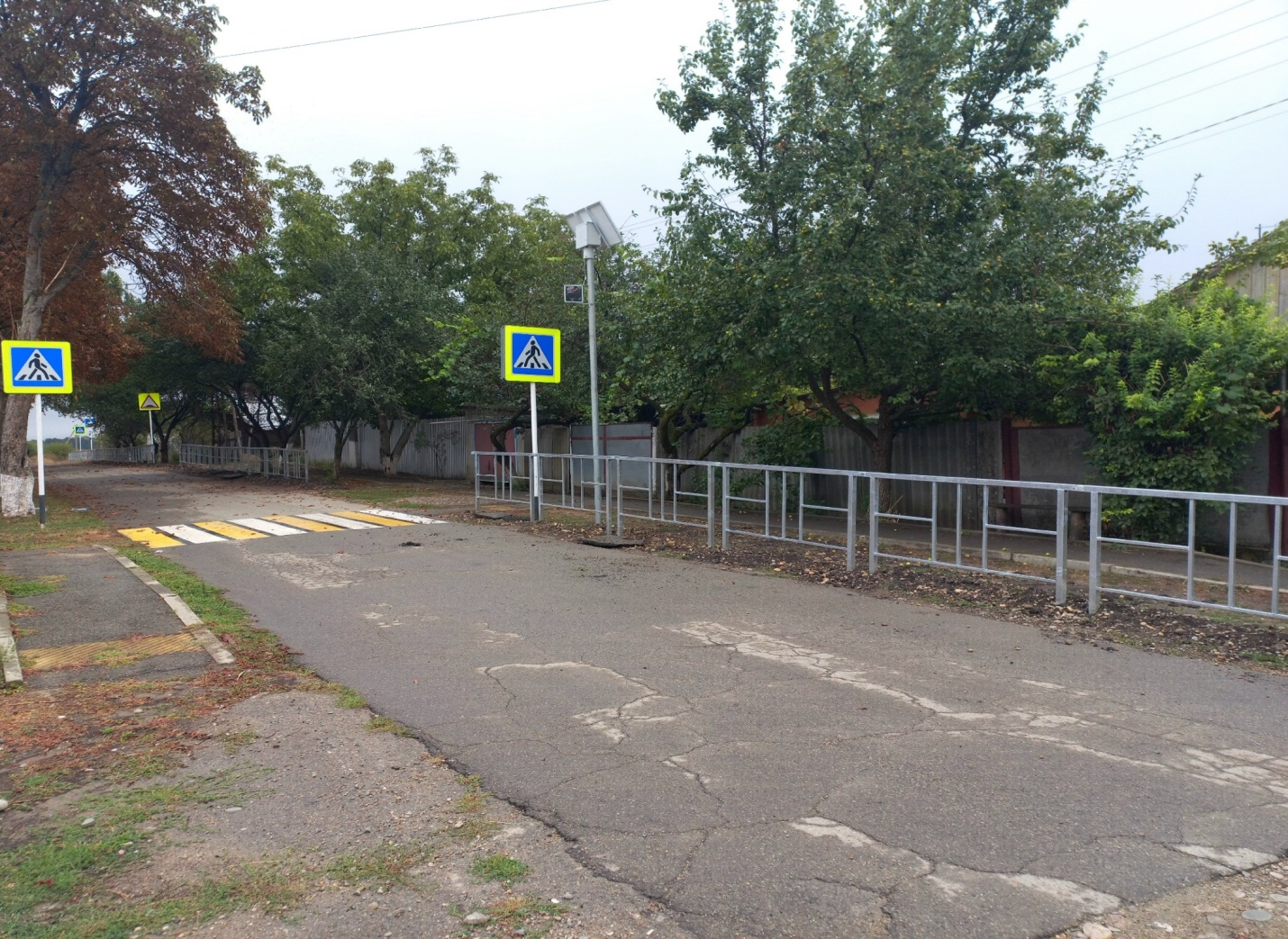 Ремонт фасада здания 
МКУК «ЦКД х. Харьковский» 
и замена деревянных блоков 
на пластмассовые
Вид здания МКУК «ЦКД х. Харьковский» до ремонта
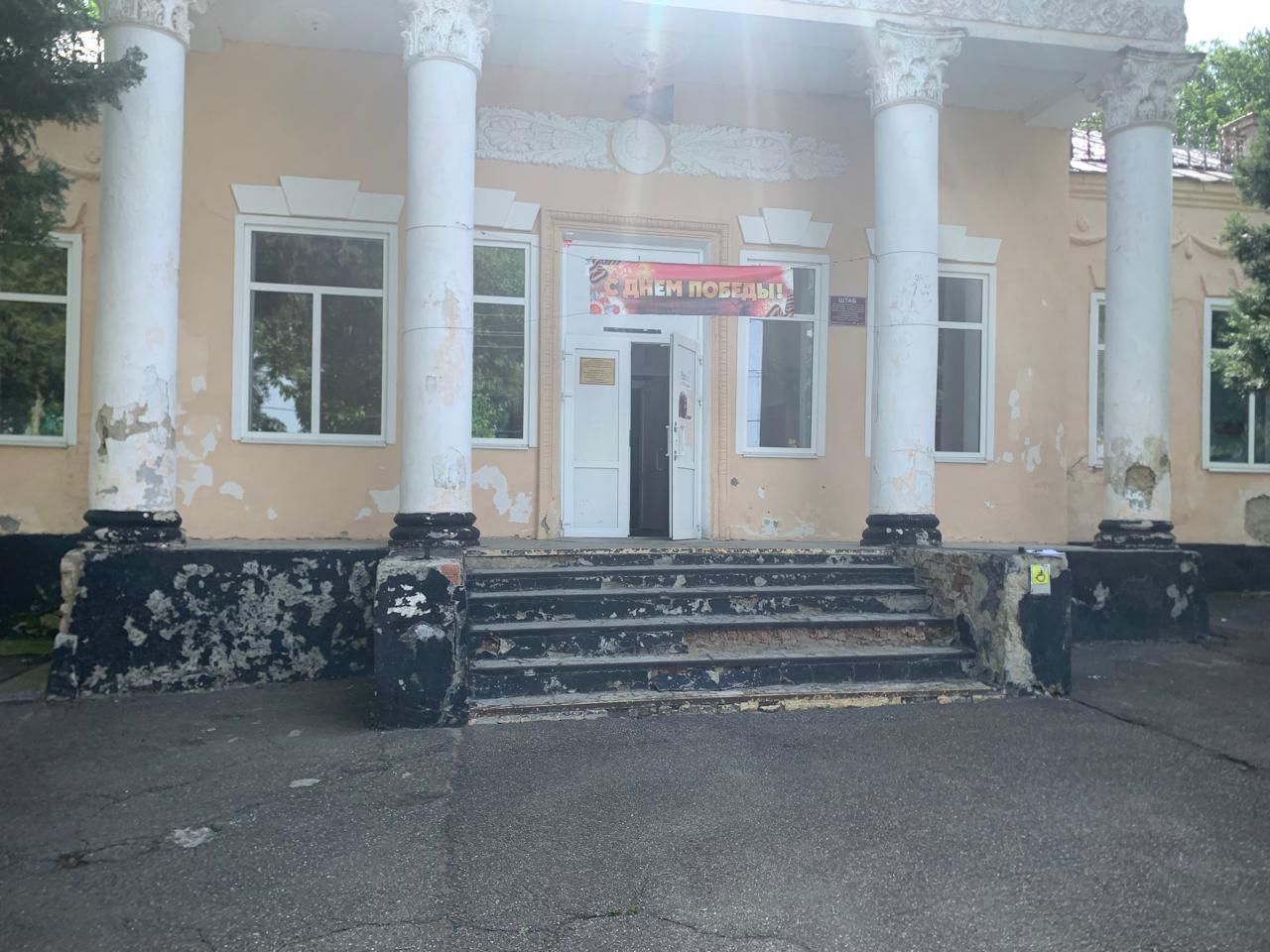 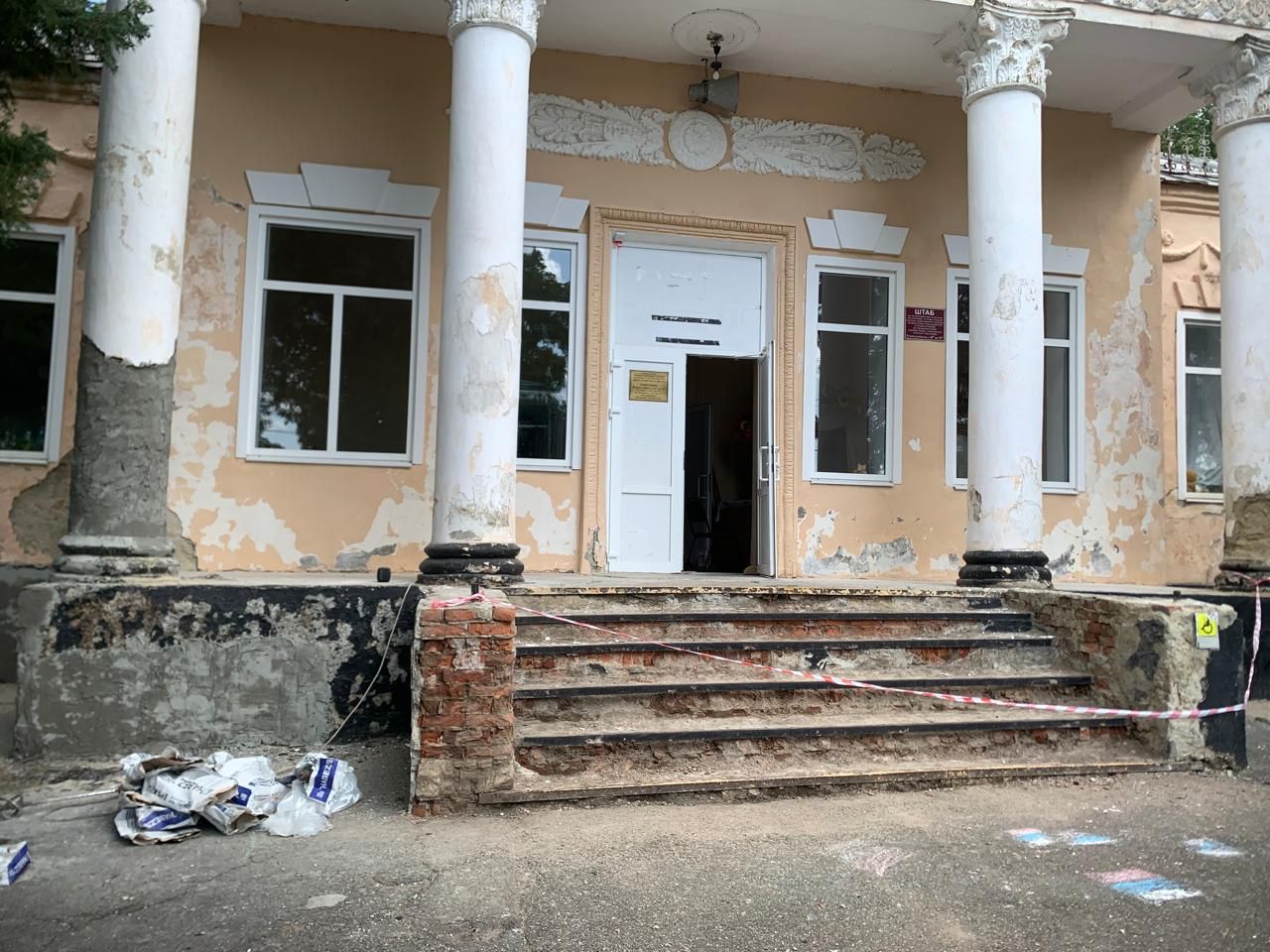 Ремонт фасада здания 
МКУК «ЦКД х. Харьковский» 
и замена деревянных блоков 
на пластмассовые
Вид здания МКУК «ЦКД х. Харьковский» после ремонта
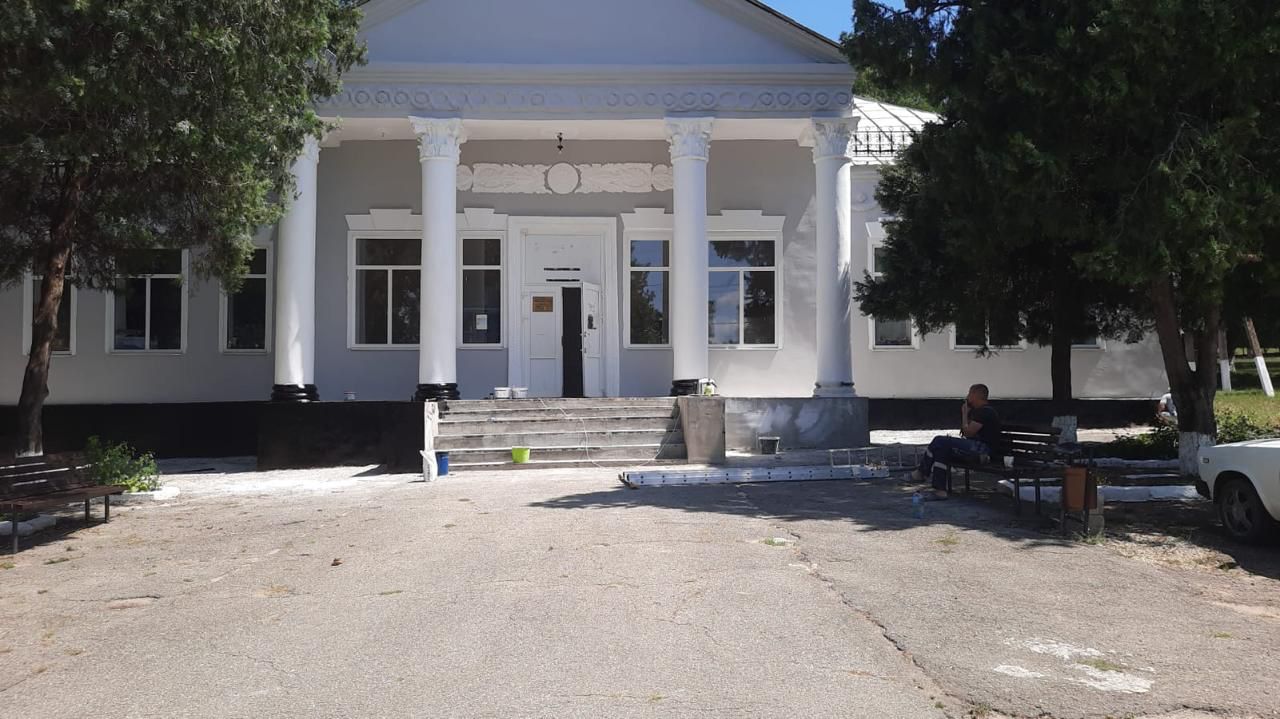 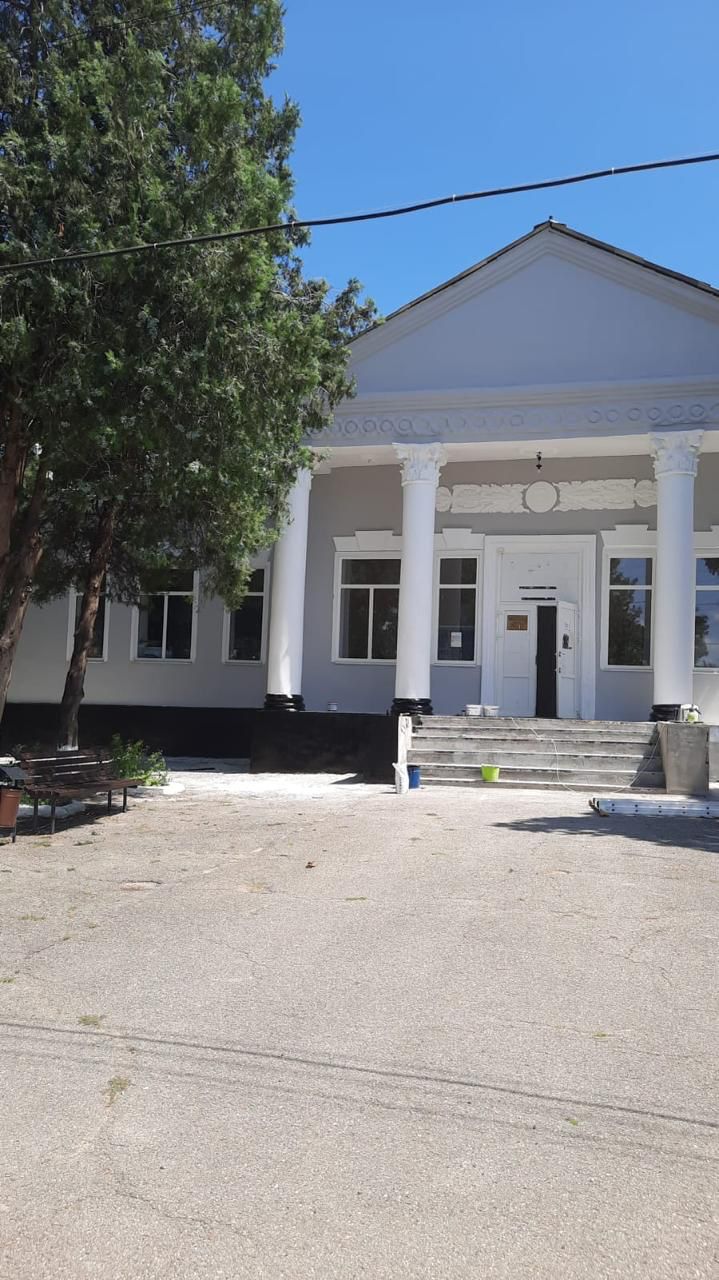 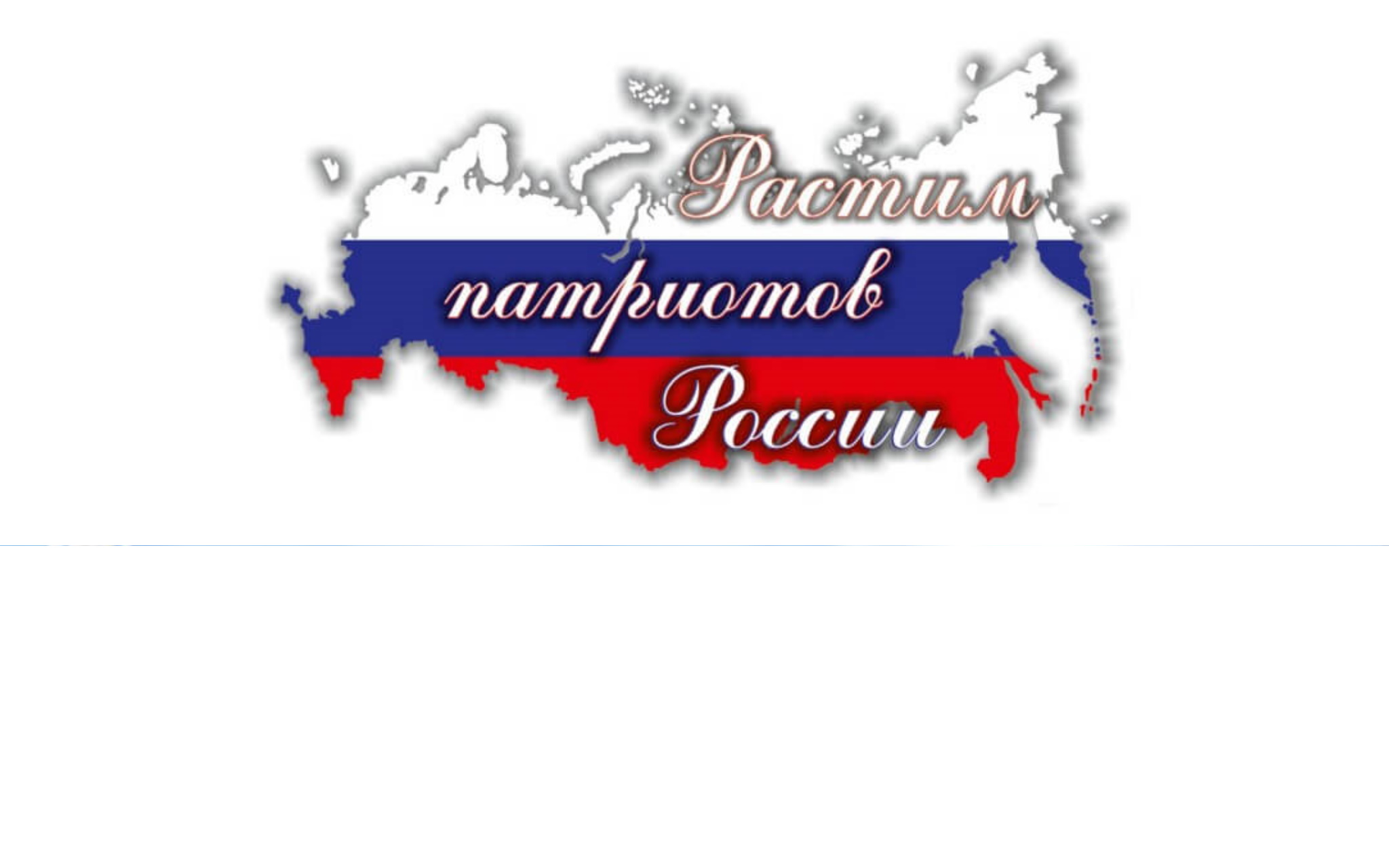 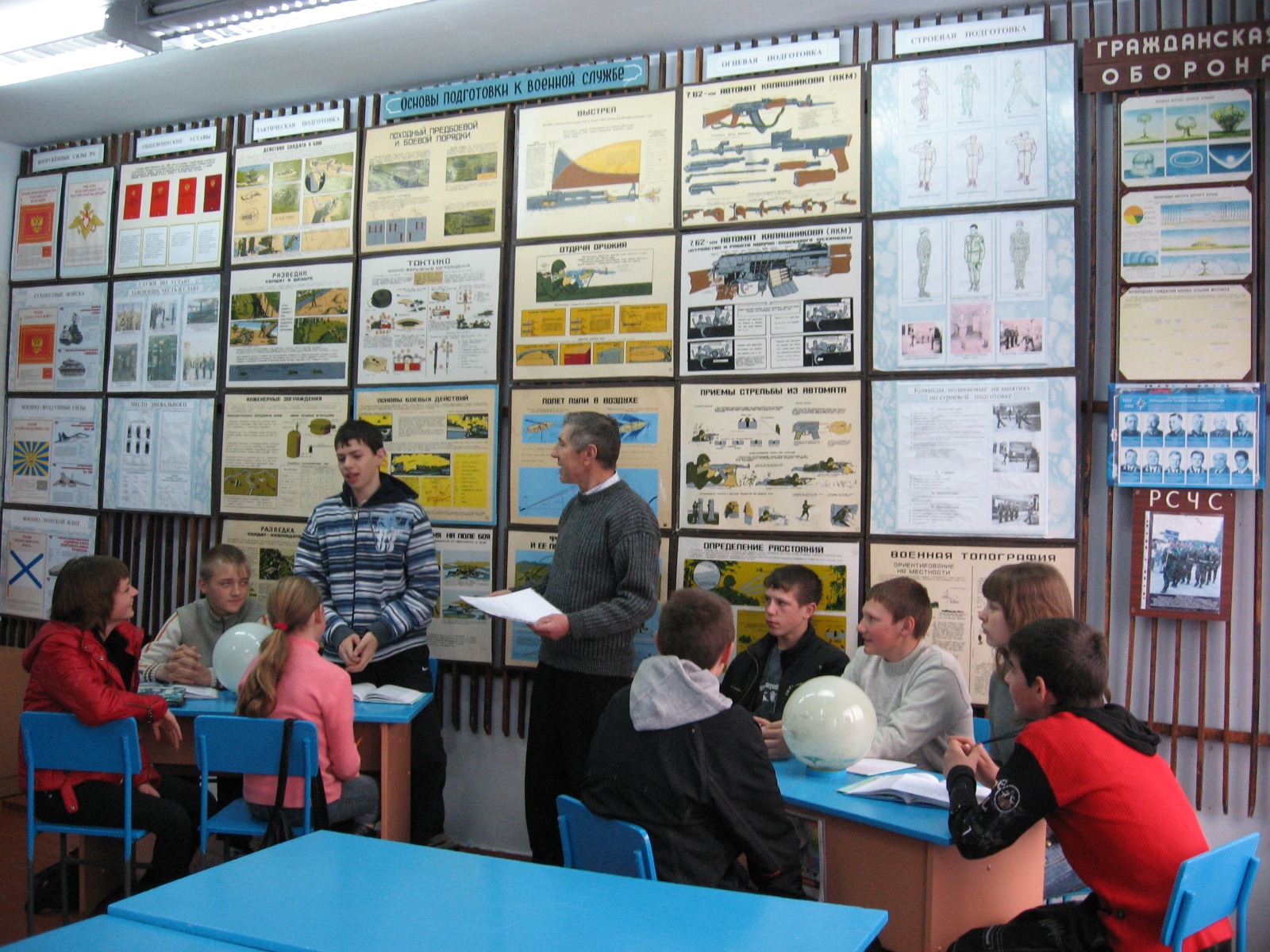 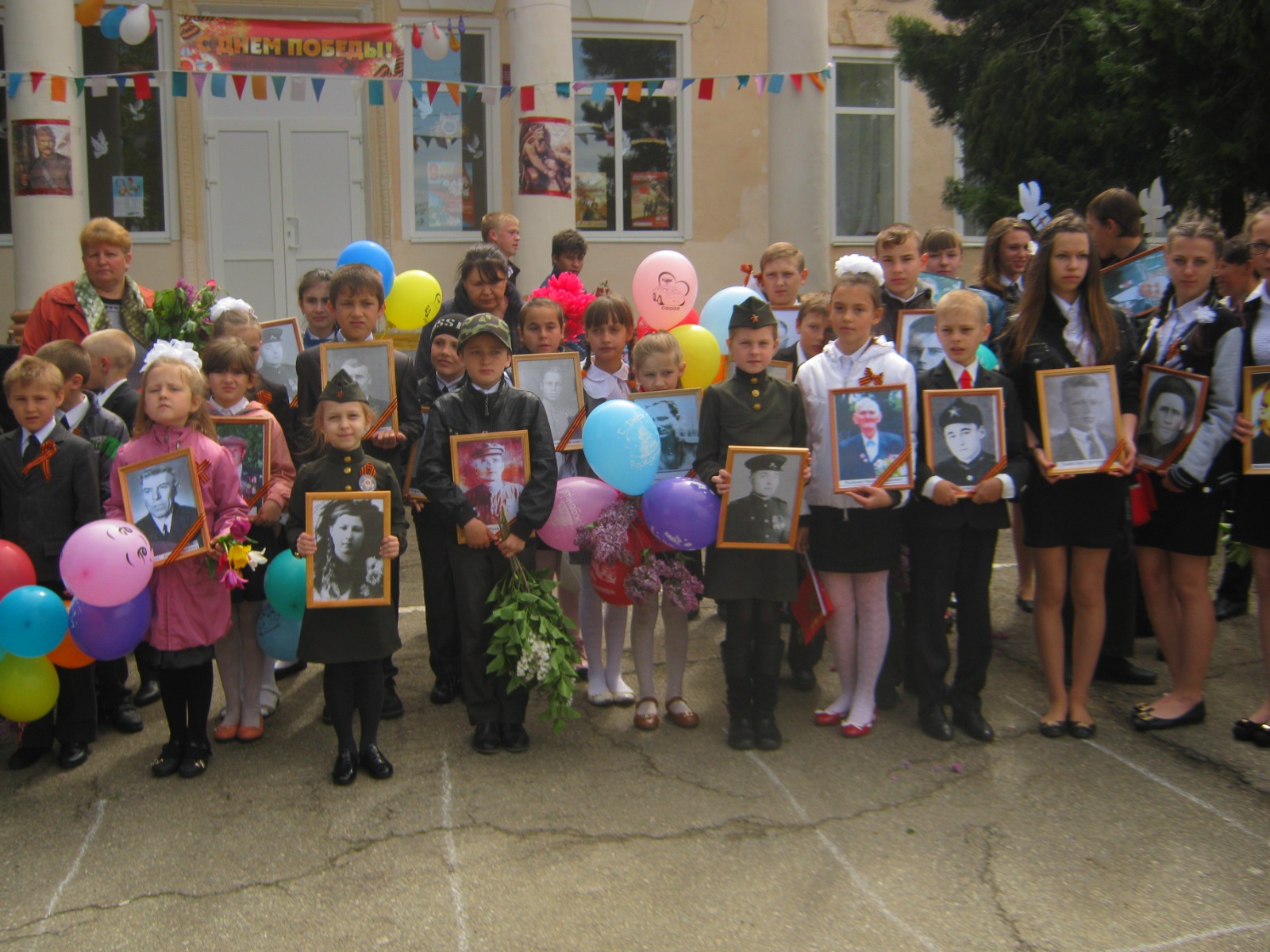 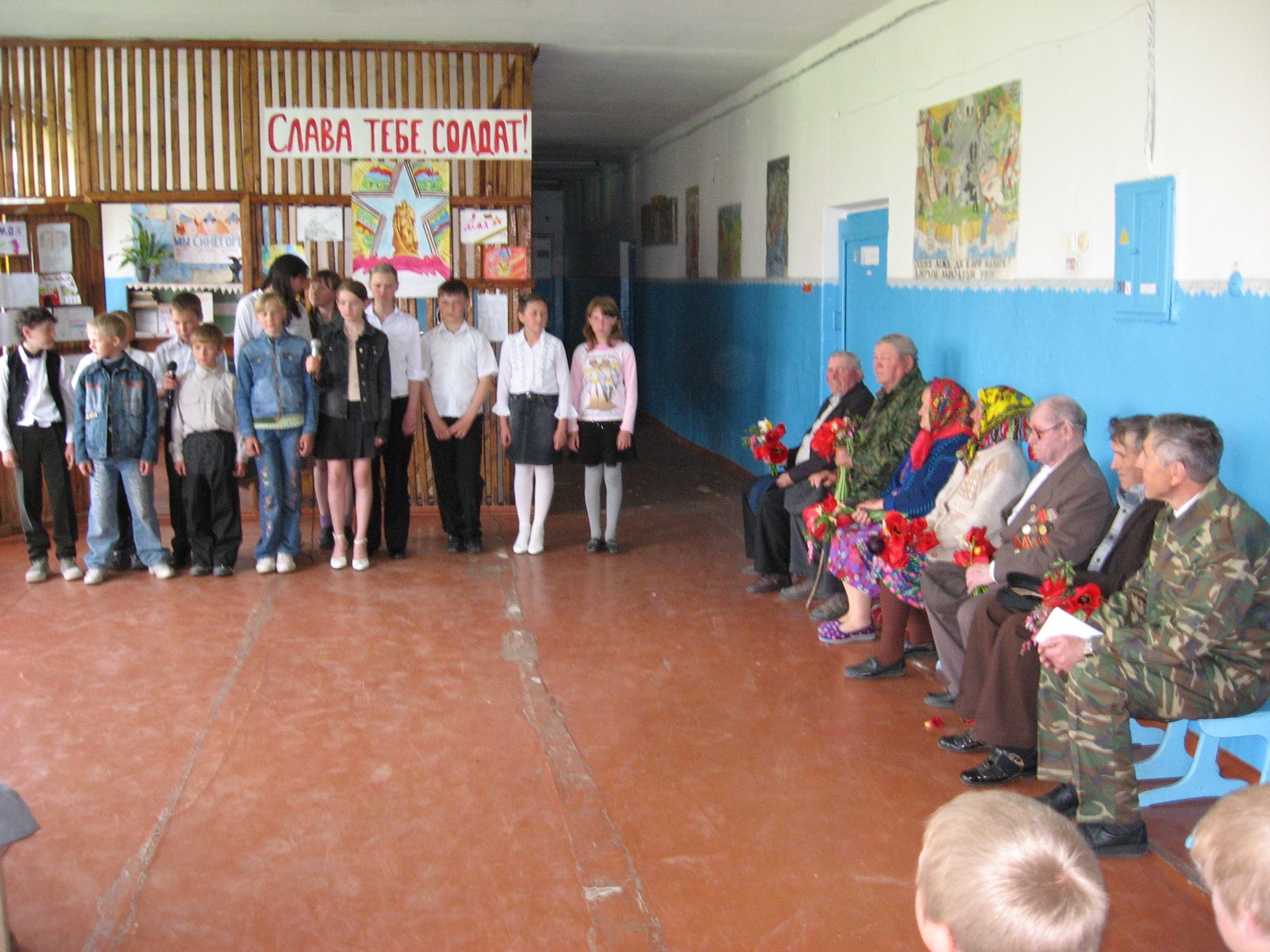 Помощь семьям участников СВО
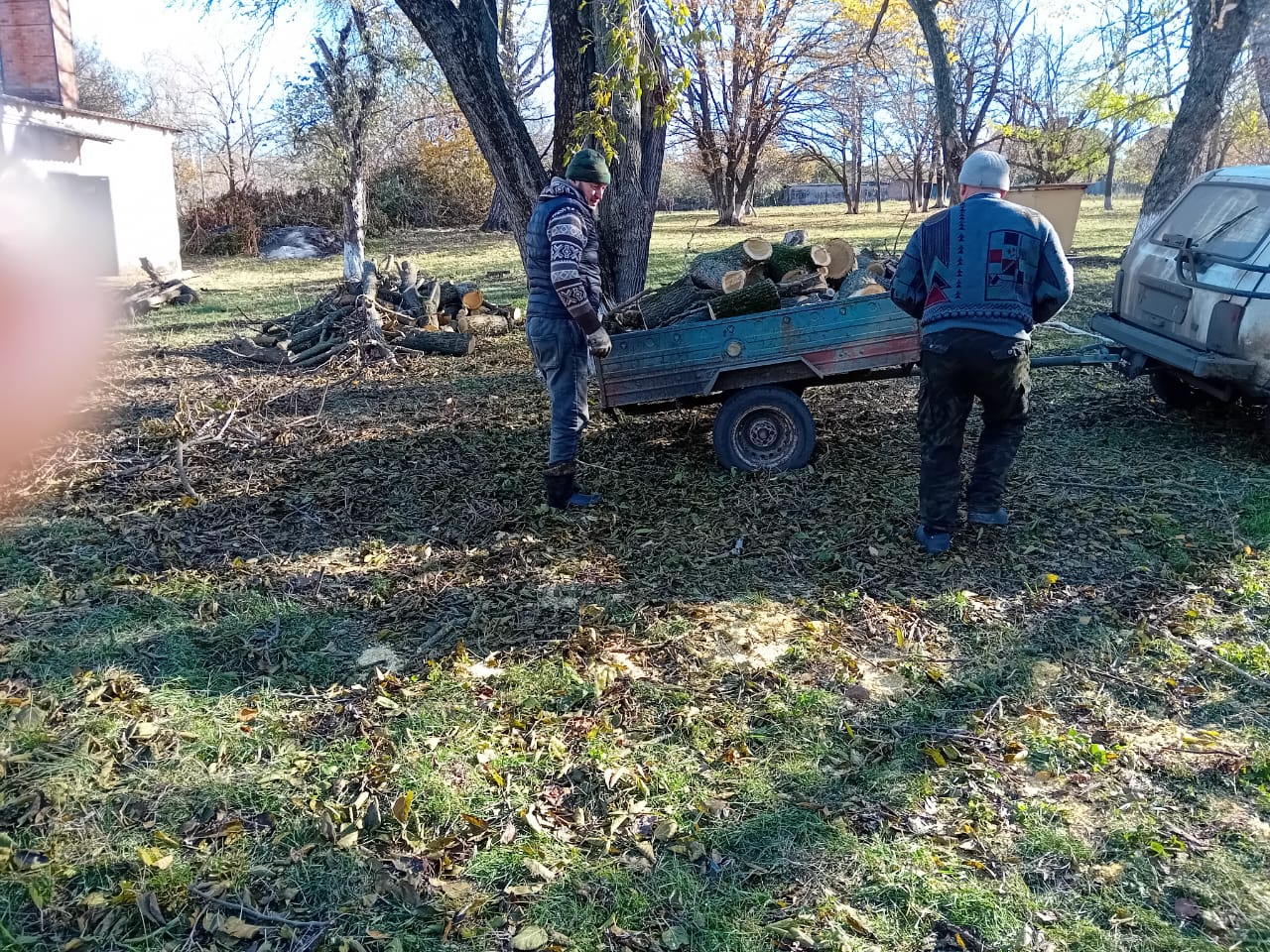 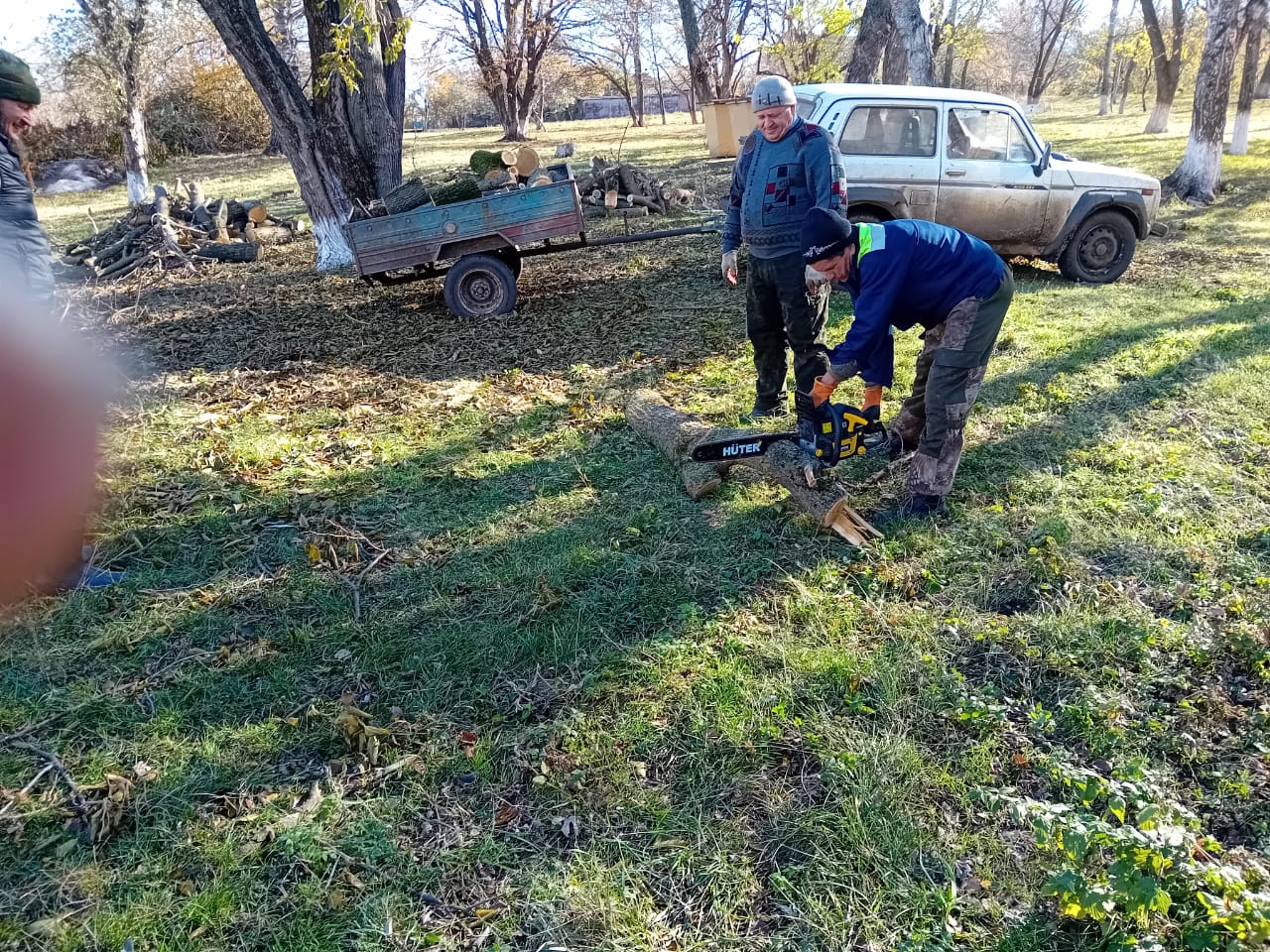 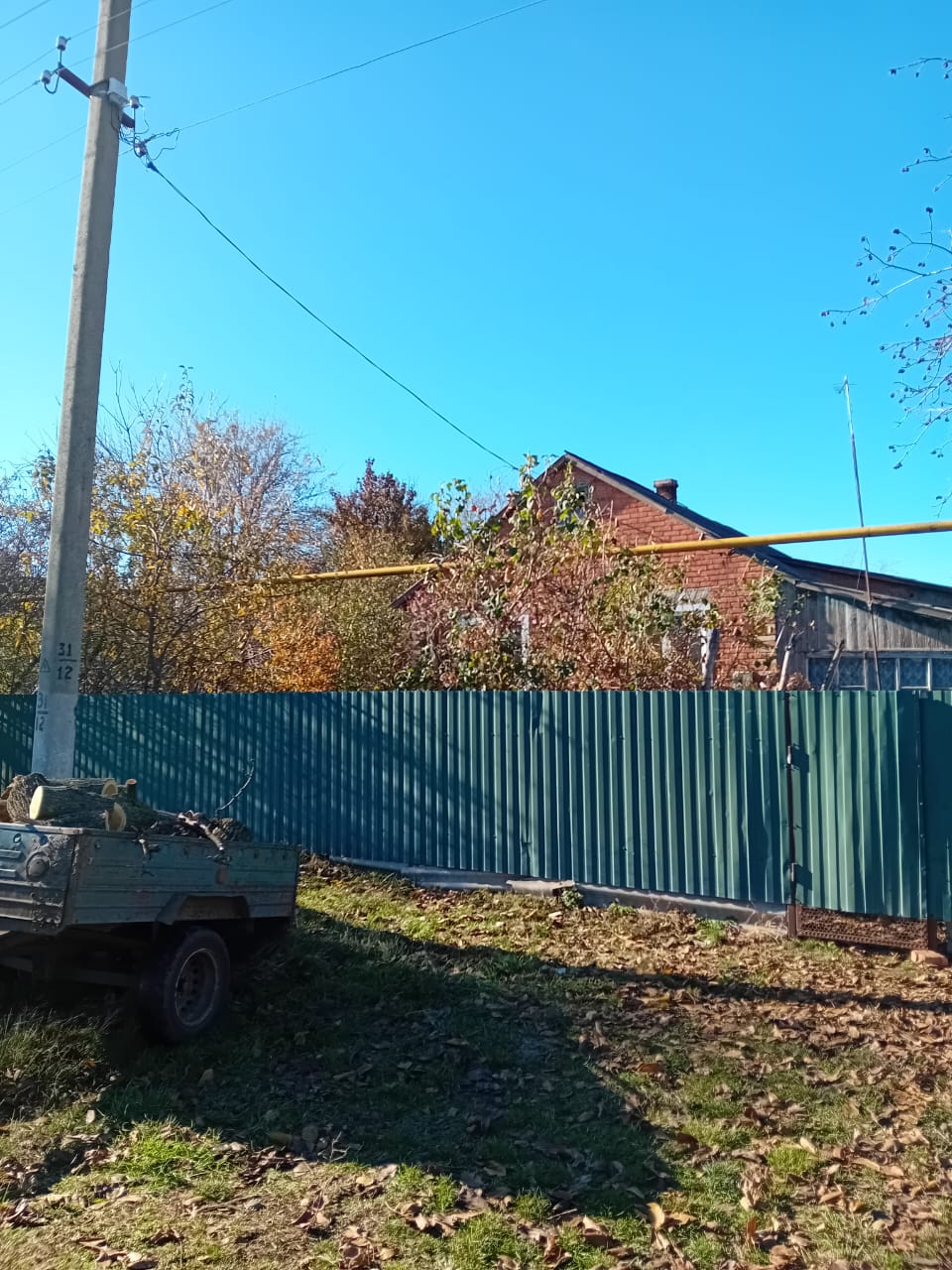 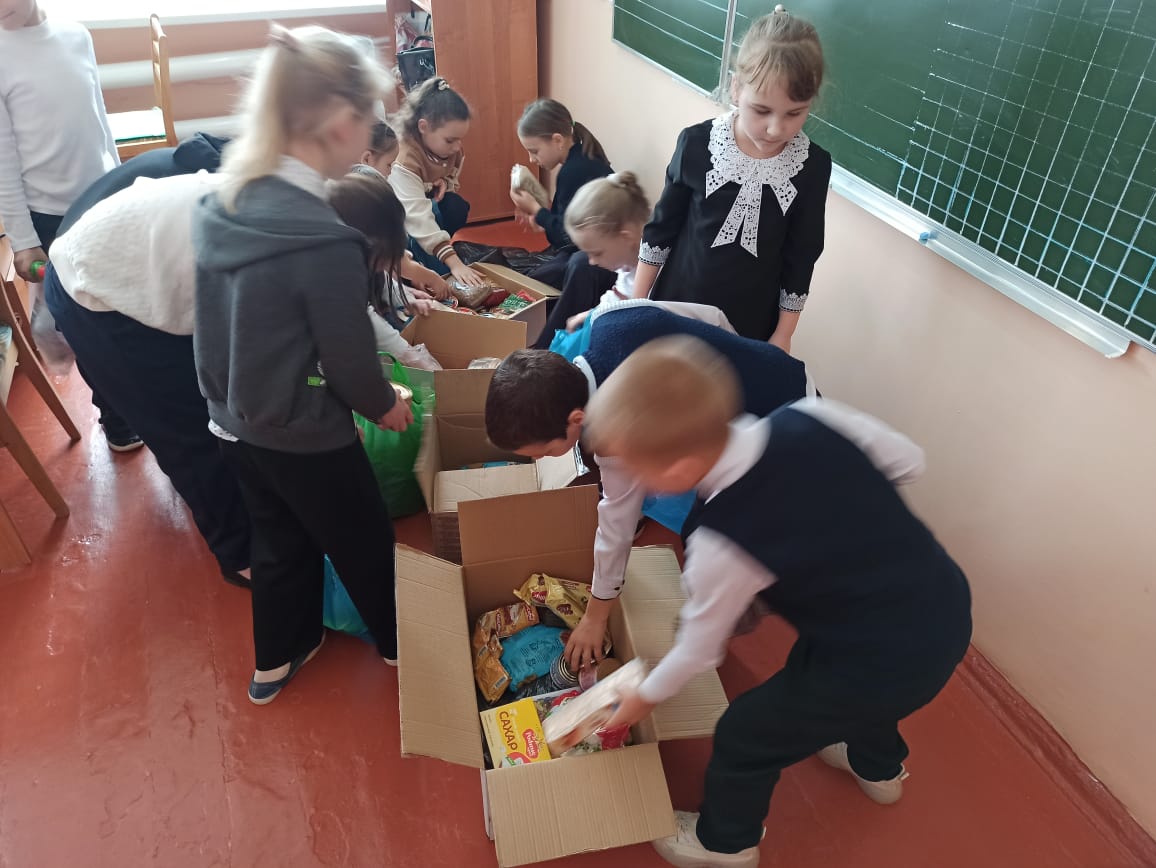 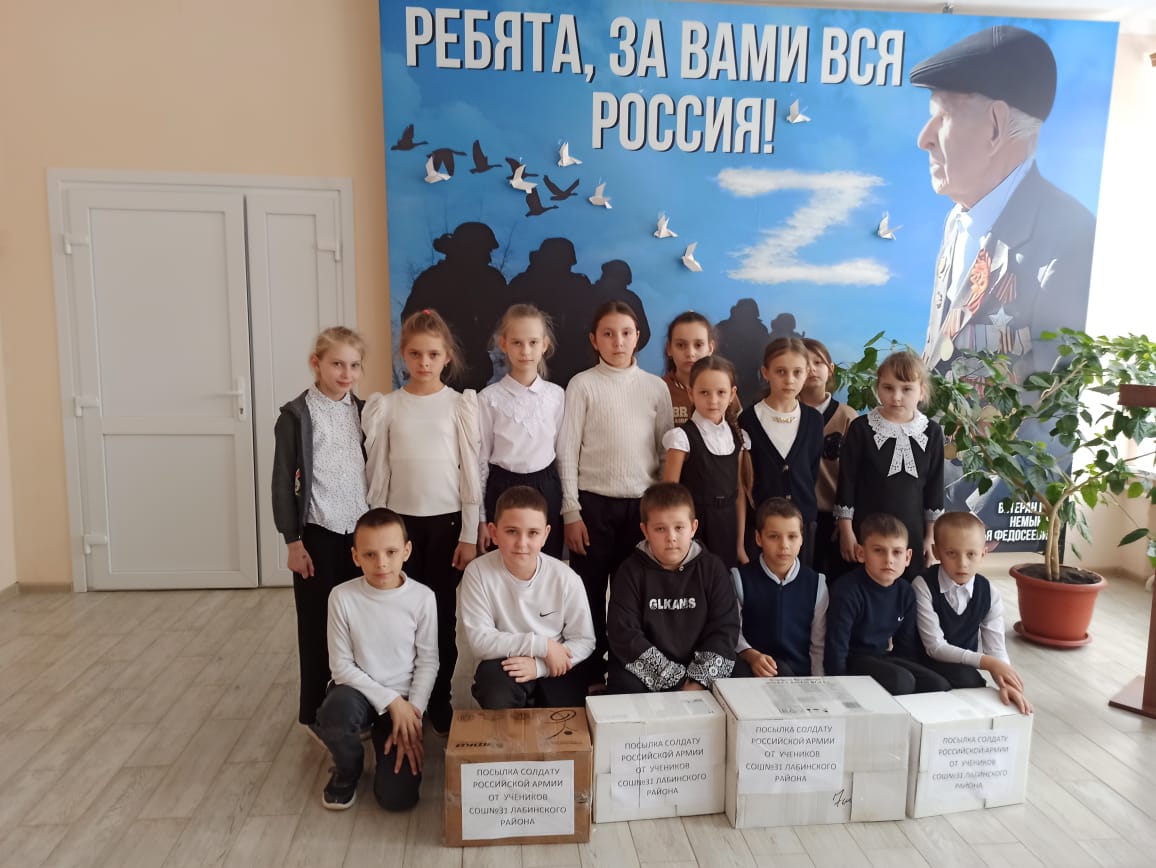 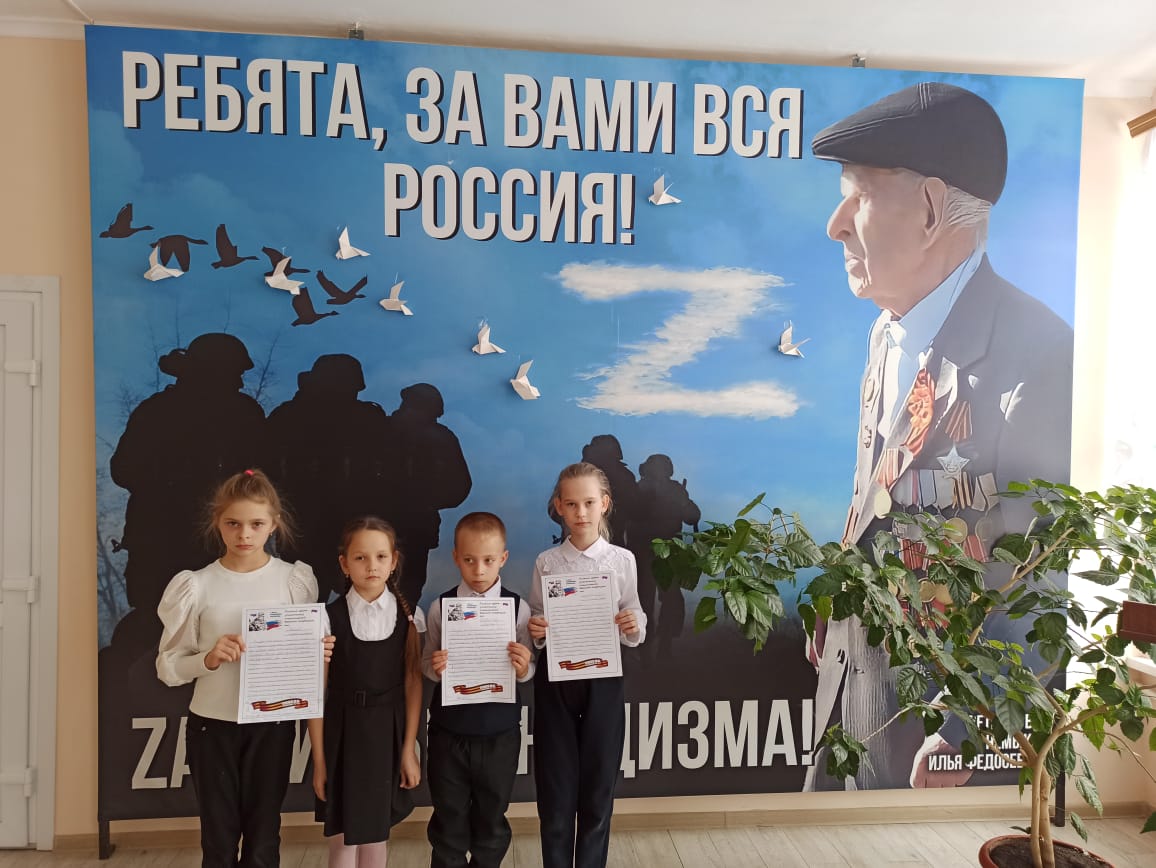 Наведение санитарного порядка 
на территории 
Харьковского сельского поселения
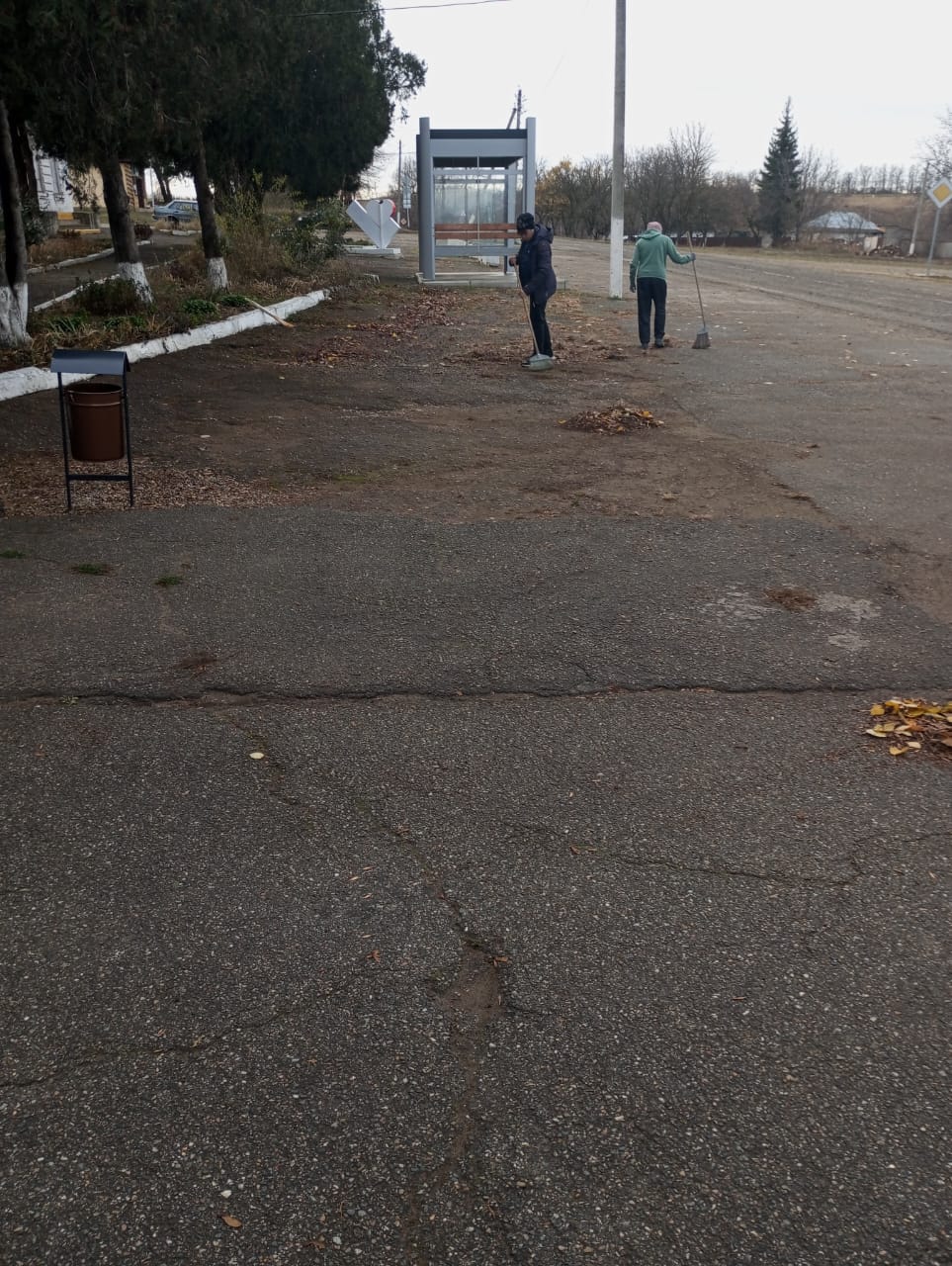 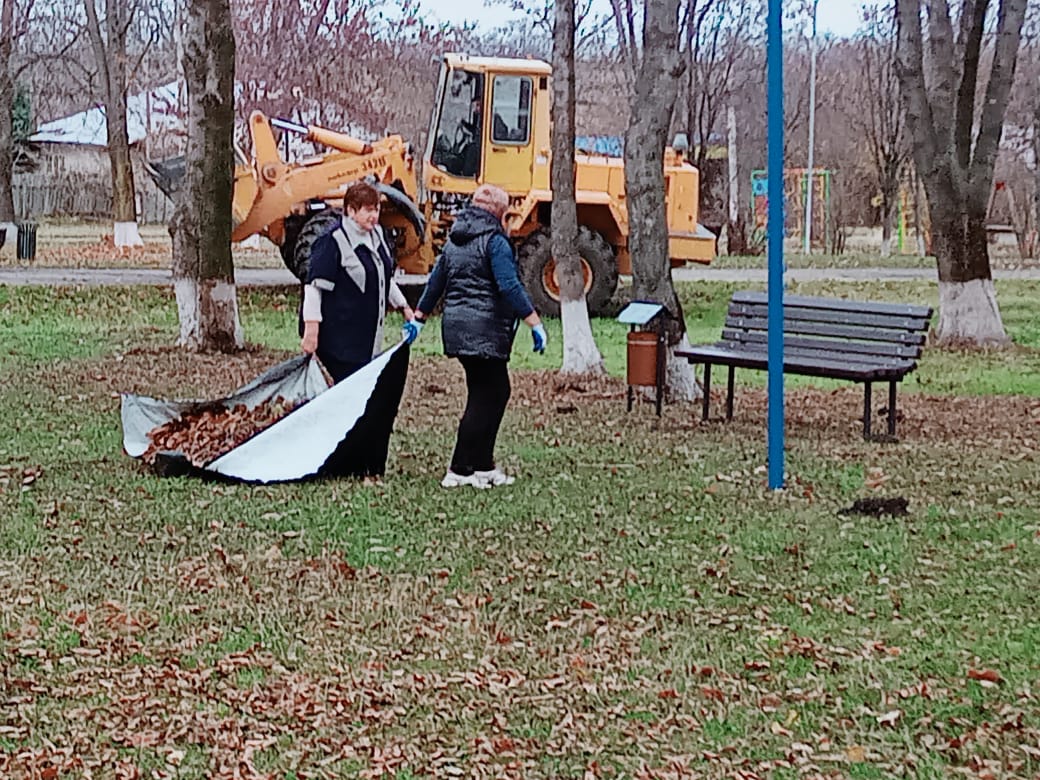 Сходы граждан
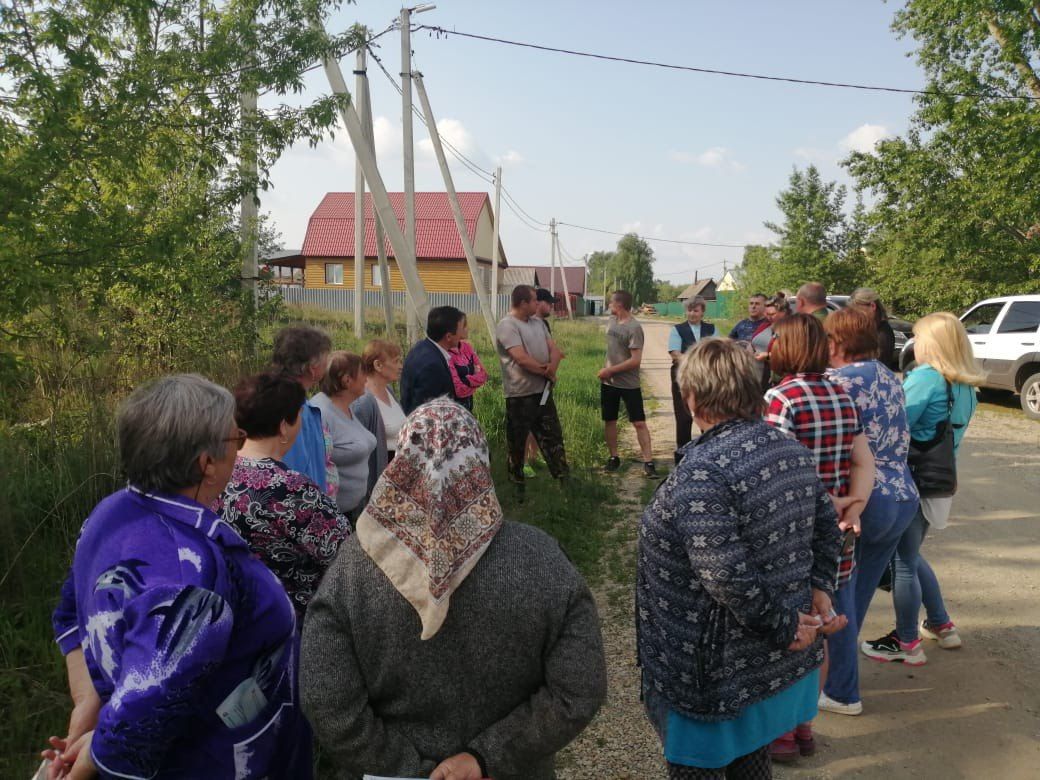 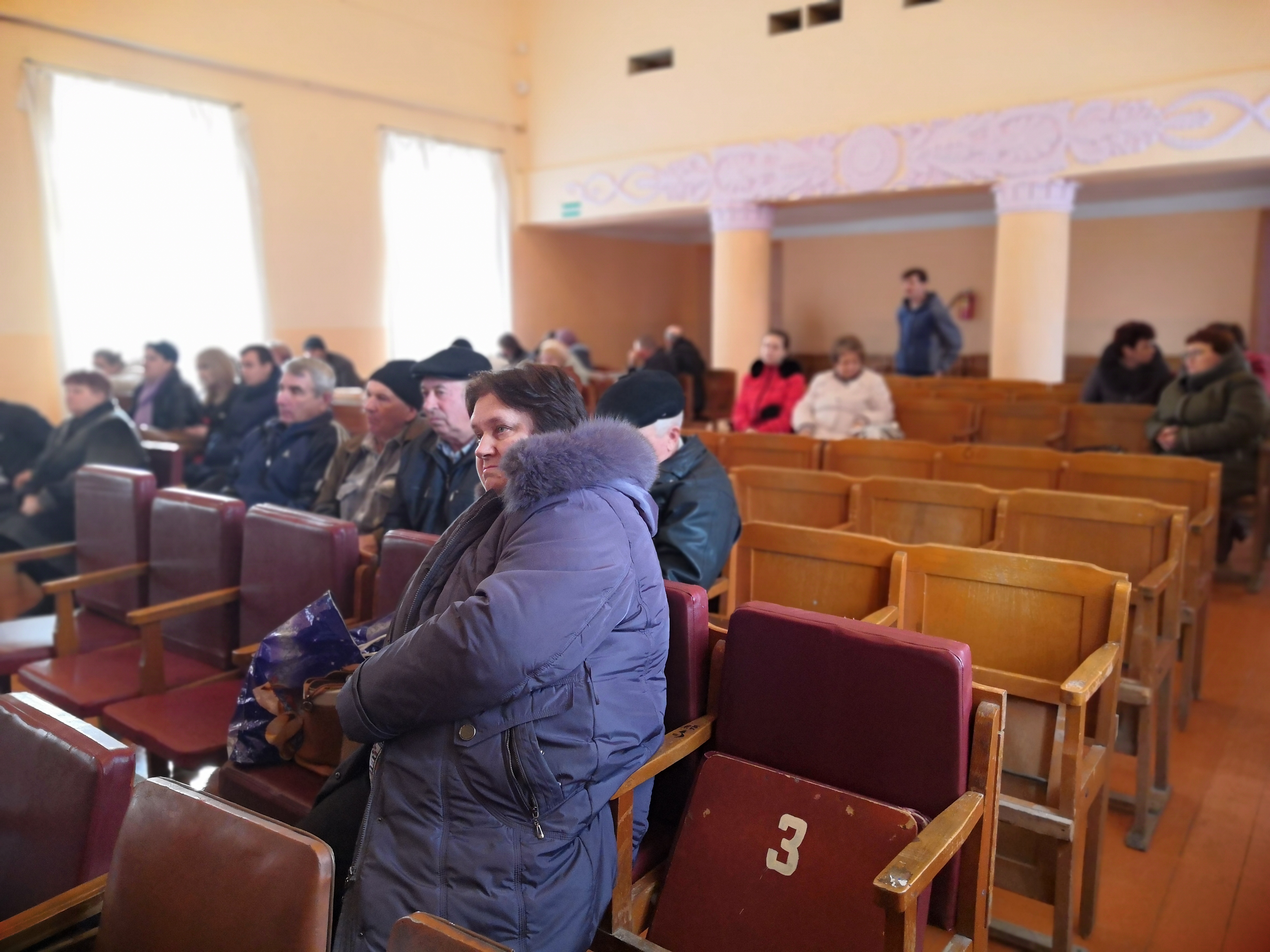 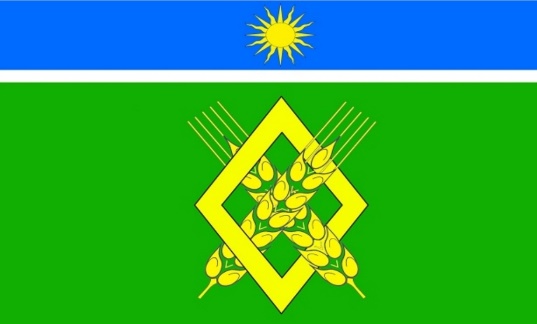 Спасибо за внимание. 
Доклад окончен.
Исполняющий обязанности 
главы Харьковского с/п
Евграфов П.О. 
24 февраля 2025